Mayo 2023
Resultados de la Encuesta Nacional de Ocupación y Empleo
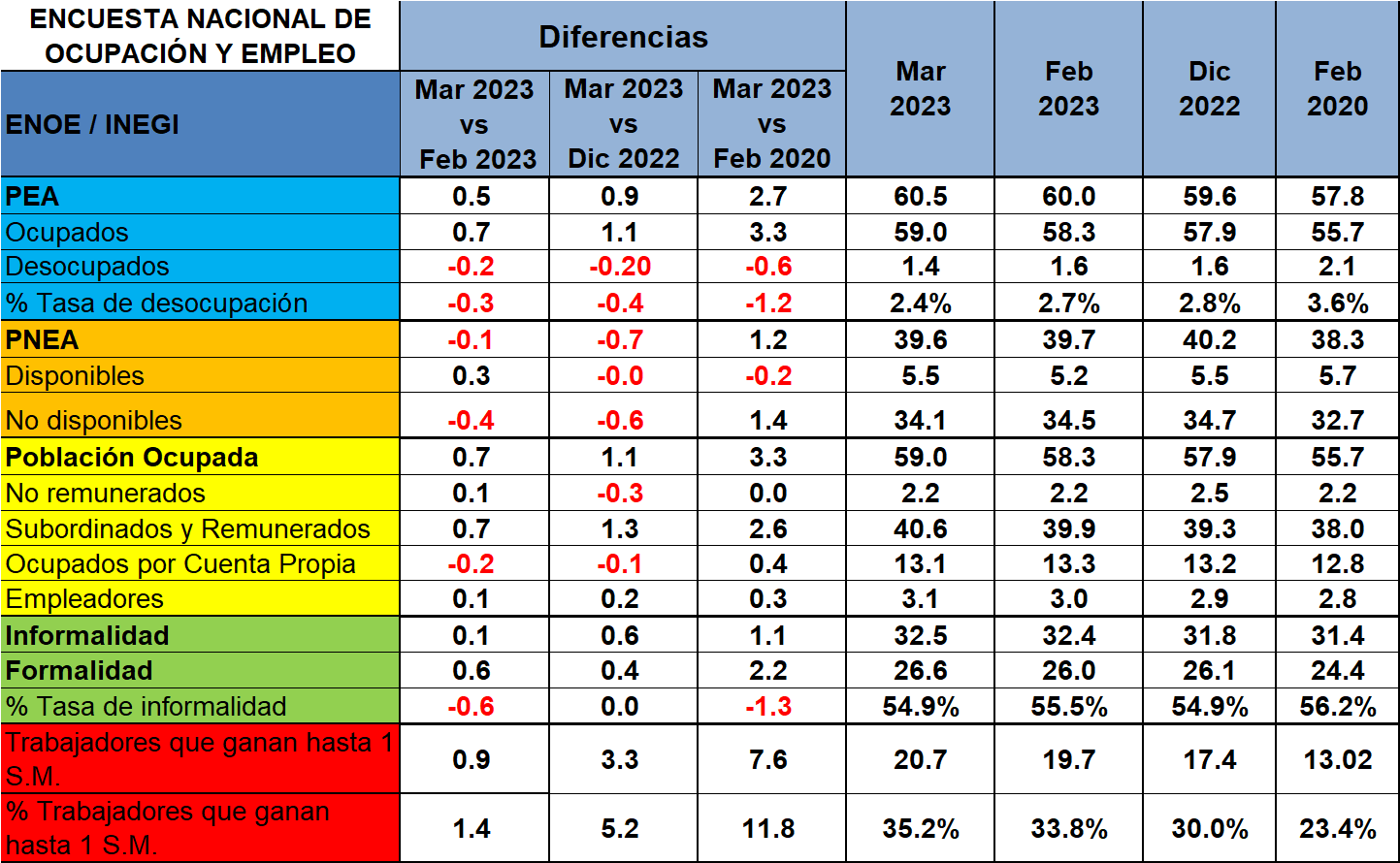 Millones de personas
www.amech.mx
Fuente: INEGI, resultados del ENOE marzo 2023